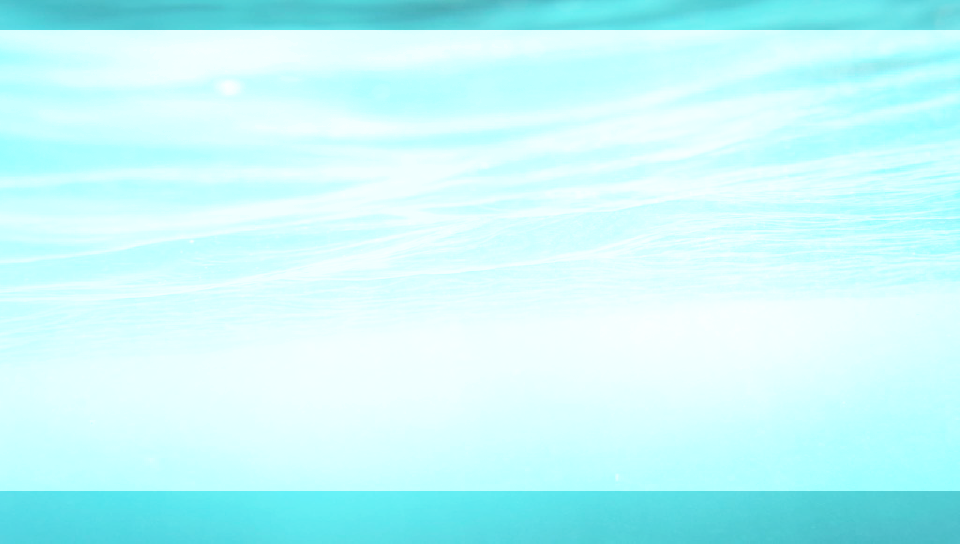 タイムライン フィッシュボーン図テンプレート
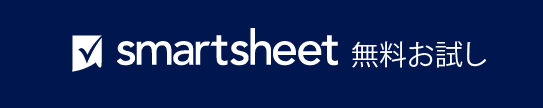 このテンプレートを使用するタイミング: こちらのタイムライン フィッシュボーン図を使用して、プロジェクトやイベントの進行を時系列的に表現しましょう。たとえば、マーケティング チームはこのテンプレートを使用して、数年にわたるキャンペーンの展開状況を追跡できます。またプロジェクト マネージャーは、プロジェクトのライフサイクル内の重要なマイルストーンと期限を強調できます。さらにこのタイムラインは、さまざまな時点の原因要素をマッピングするなど、問題分析にも使用できます。 
  
テンプレートの主な機能: このテンプレートでは色分けシステムにより、年ごとの比較を簡単に行えます。分岐点には、重要なイベントやステージの注釈を詳細に記入できるスペースがあります。それに加えて、読みやすさを損なうことなく、さまざまなデータ ポイントを記入できるデザインになっています。
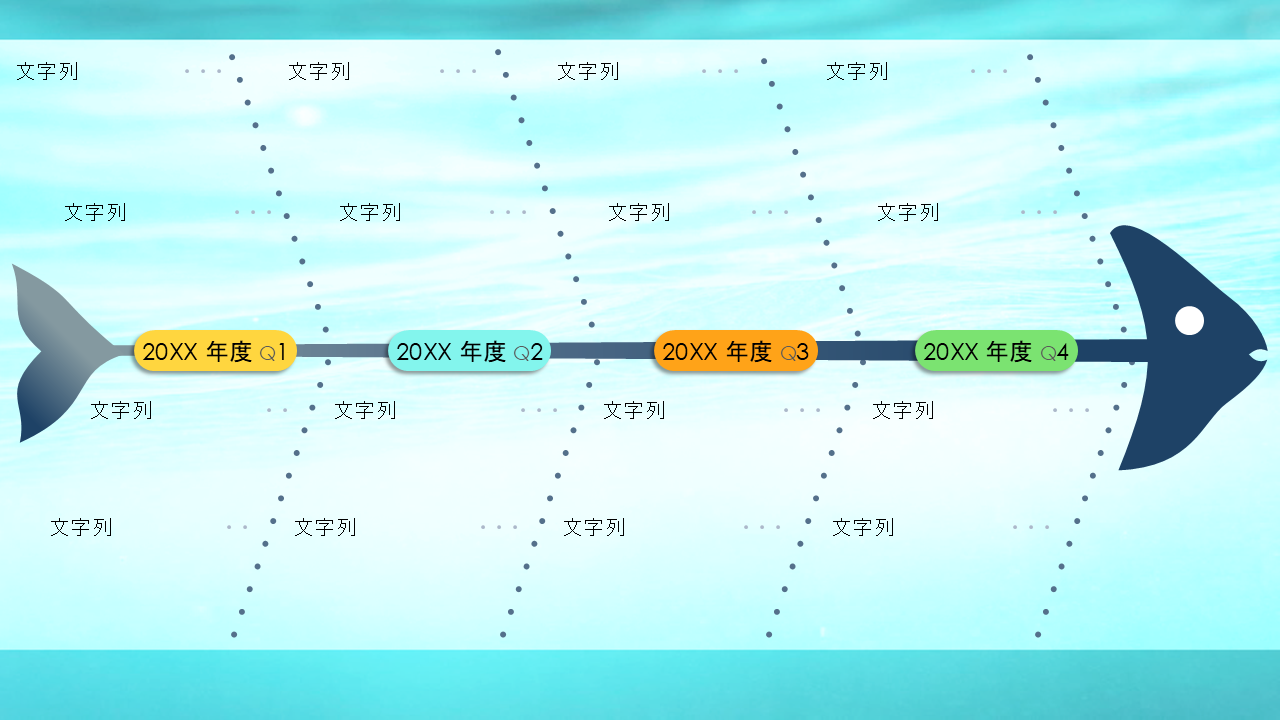 PowerPoint 形式のタイムライン フィッシュボーン図テンプレート
文字列
文字列
文字列
文字列
文字列
文字列
文字列
文字列
20XX 年度 Q1
20XX 年度 Q2
20XX 年度 Q3
20XX 年度 Q4
文字列
文字列
文字列
文字列
文字列
文字列
文字列
文字列